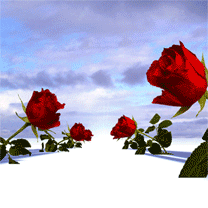 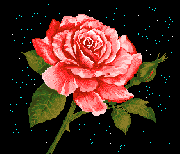 اهلاًوسهلاً مرحباً لّكم ياايُّها الطُّلاب !
لحضوركم اليوم فى هذا الصّف -
التعريف المدرس
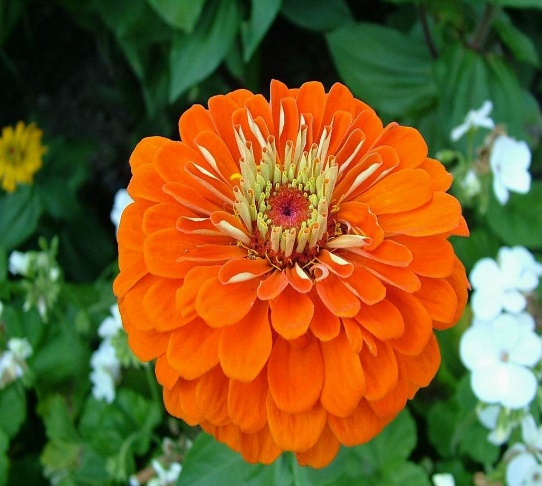 محمّد توحيد الرّحمان
نائب مولووى
01735113047
نوغاون راشدية فاضل مدرسة
ساندفور
مطلب دكّهين
مَعرفةُ الدّرسِ
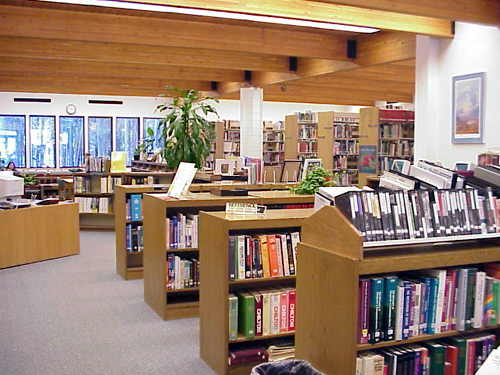 قرأةُ الْيوم
الكعبة المشرفة
الدّرسُ الرابع عشر
للصّفِ الثامن منَ الدّاخل
طلبة العلم قبله
المُقدّمةُ القِرأةُ
الكعبة مجتمع الامم * اكرم بالبيت وبالحرم
نَتيْجة ُالدّرسِ
ان يتعلم الطلاب من هذا الشعر -
1- ان يفصل الطلاب فى ولد رسول الله صلى الله عليه  وسلم 
2- ان يفصل الطلاب فى اين توفى رسول الله صلى الله عليه  وسلم  
3- ان يفصل الطلاب فى اسماء الاخرى لمكة المكرمة -  
4- ان يفصل الطلاب فى توجه المسلمون الى المكة المكرمة -  
5- ان يفصل الطلاب فى اي شهر يحج المسلمون الى المكة المكرمة
اِستحْضارُ القرأةِ
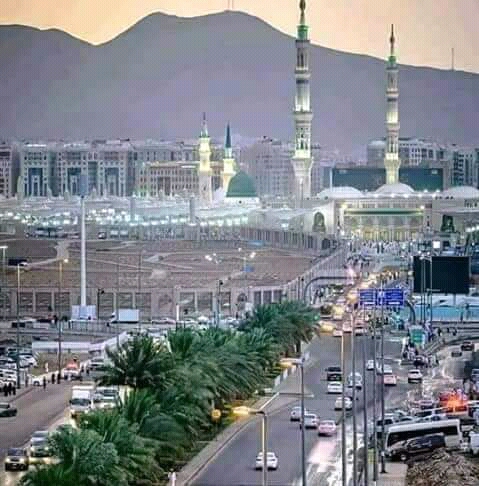 يا مكة المكرة يا ام الدنيا * يا اول بيت فى القدم -
يأتيك الراكب والساعى * من اقصى الارض على القدم -
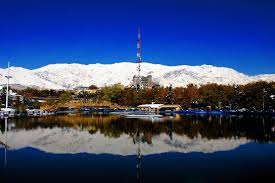 فقلوب العالم قاطبة * تهفو للبيت المحترم
وتظل الكعبة قبلتنا * اكرم بالقدوة والعلم -
الدين الواحد جمعنا * وبه صرنا خير الامم
العملُ المُفردُ
اين ولد رسول الله صلى الله عليه  وسلم  ؟
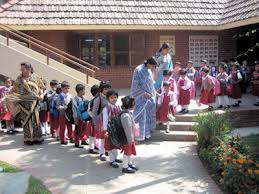 العمل المُثنّى
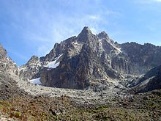 اين نزل الوحى على رسول الله صلى الله عليه  وسلم ؟
العملُ الاِجتماعِ
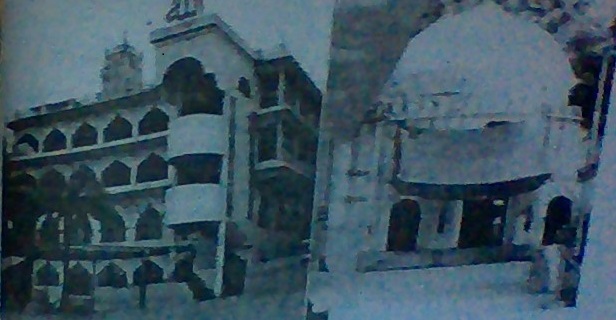 ما الذى يوحد بين المسلمين ؟
اَخيرُ الدّرسِ
1- ذكر فى ولد رسول الله صلى الله عليه  وسلم 
2- ذكر فى اين توفى رسول الله صلى الله عليه  وسلم  
3- ذكر فى اسماء الاخرى لمكة المكرمة -  
4- ذكر فى توجه المسلمون الى المكة المكرمة -  
5- ذكر فى اي شهر يحج المسلمون الى المكة المكرمة
الاِمتحانُ الدّرسِ
املأ الفراغ التالى بالكلمة المناسبة من نفسه – 
1-  اين ----  رسول الله صلى الله عليه  وسلم 
2-  اين توفى ---- صلى الله عليه  وسلم  
3-  اسماء ----  لمكة المكرمة -  
4-  توجه المسلمون الى ---  المكرمة -  
5-  اي شهر يحج -----  الى المكة المكرمة
الواجبُ المَنْزِلى
رسم صورة الكعبة الشريفة ثم لونها -
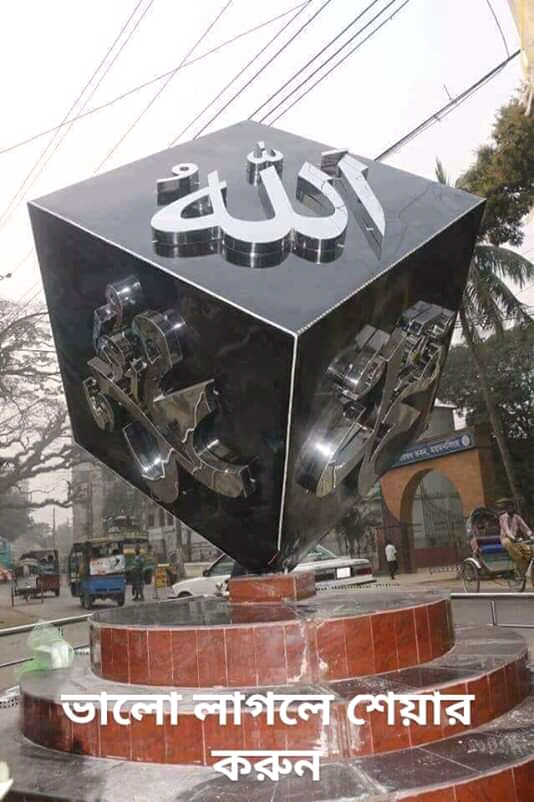 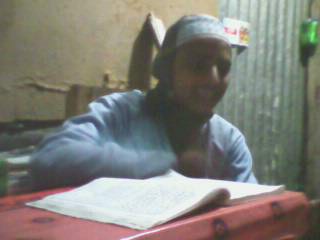 شُكْراً وِدَاعاًفَرغتُ الدّرسَ لليومِ الان مِن صَفّكُم خيراً
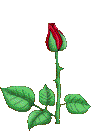 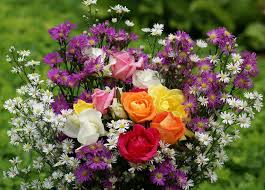